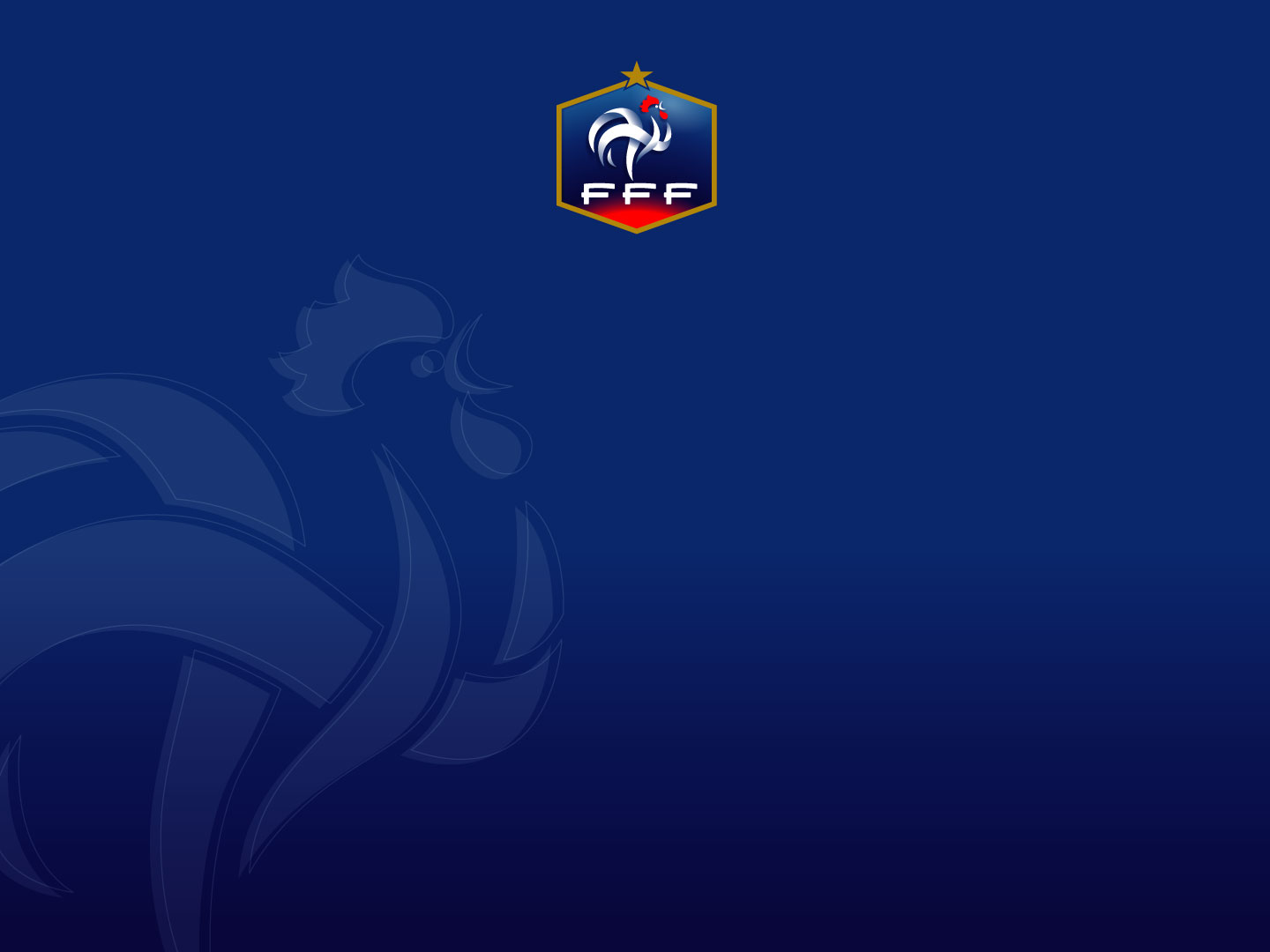 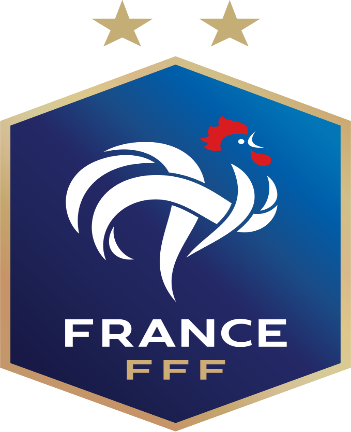 PROGRAMME EDUCATIF FEDERAL
Saison 2020 / 2021
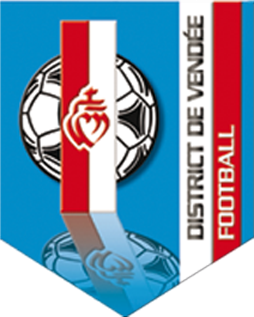 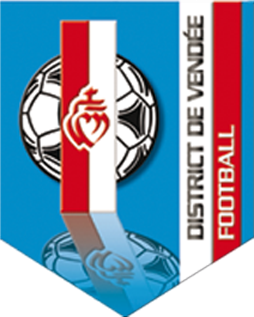 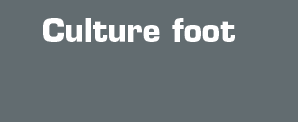 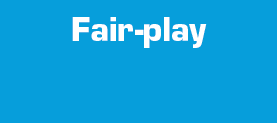 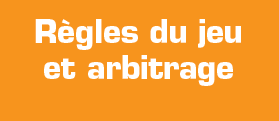 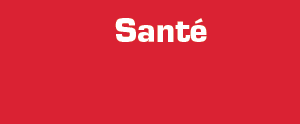 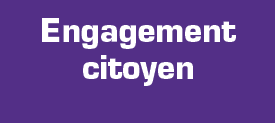 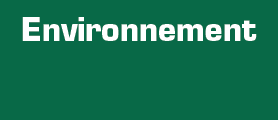 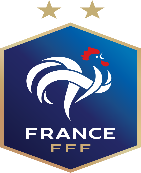 Nom du club
Date
Nb participants
44
Saison 2020 / 2021
Les Sables Football Club Olonne Château
U8 – U9
Catégories
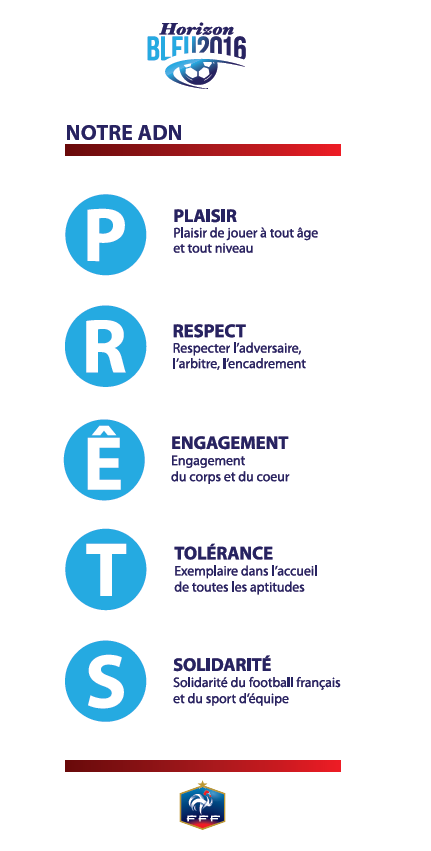 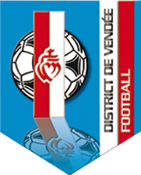 District
Nom de l’action
VENDEE
« Comment faire son sac ? »
Thématique
Santé
Résumé de l’action
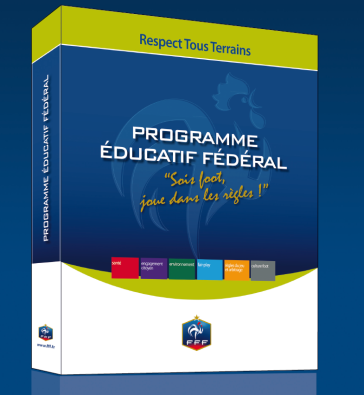 Pour cette action nous avons diviser le groupe en deux parties à la fin de l’entrainement pour avoir deux groupes plus restreints. 
Après avoir profiter d’un temps d'échange sur la tenue du footballeur et ce qu’il fallait mettre dans son sac avant de partir au foot, les enfants sont partis avec une fiche « Comment faire son sac ? » produite par le club (voir en annexe)  
Il est intéressant de noter que nous avons eu beaucoup de bonnes réponses lors de nos échanges avec les enfants.
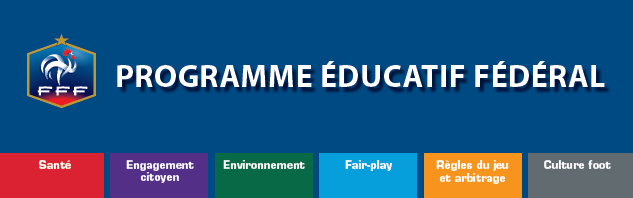 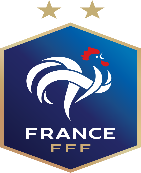 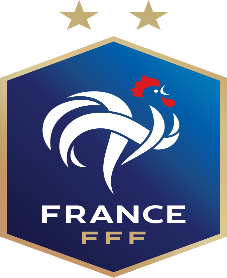 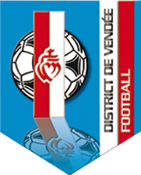 Fiche bilan remis aux enfants
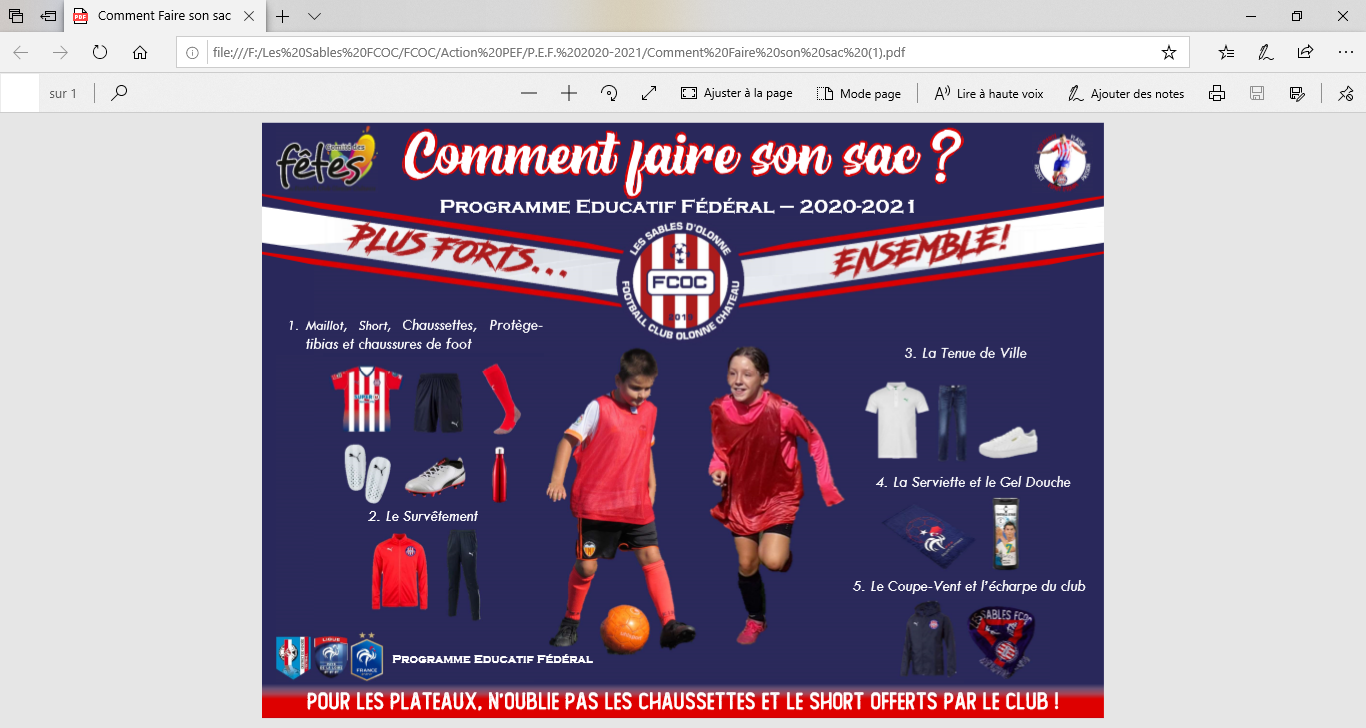 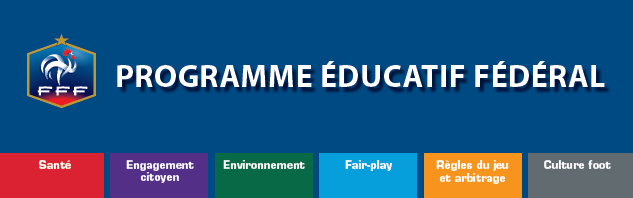 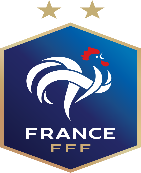 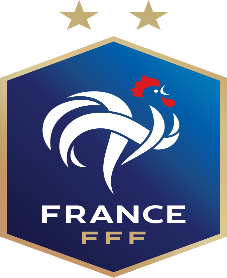 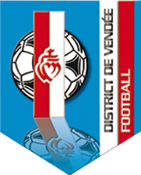 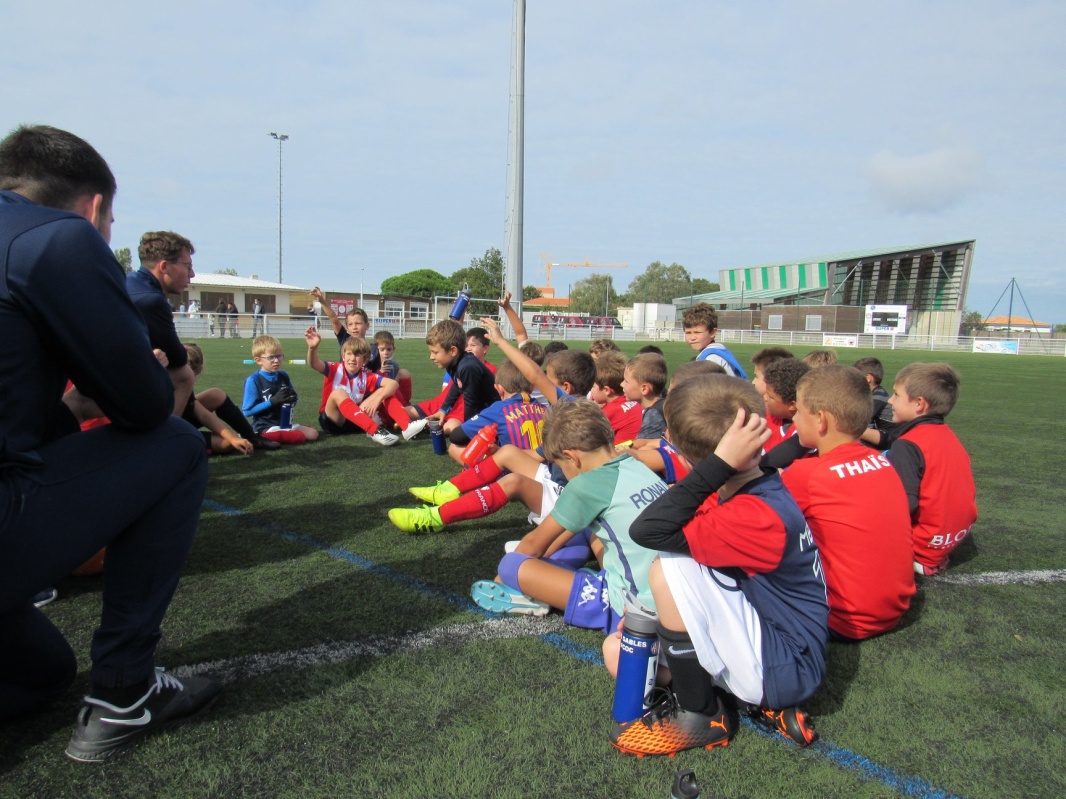 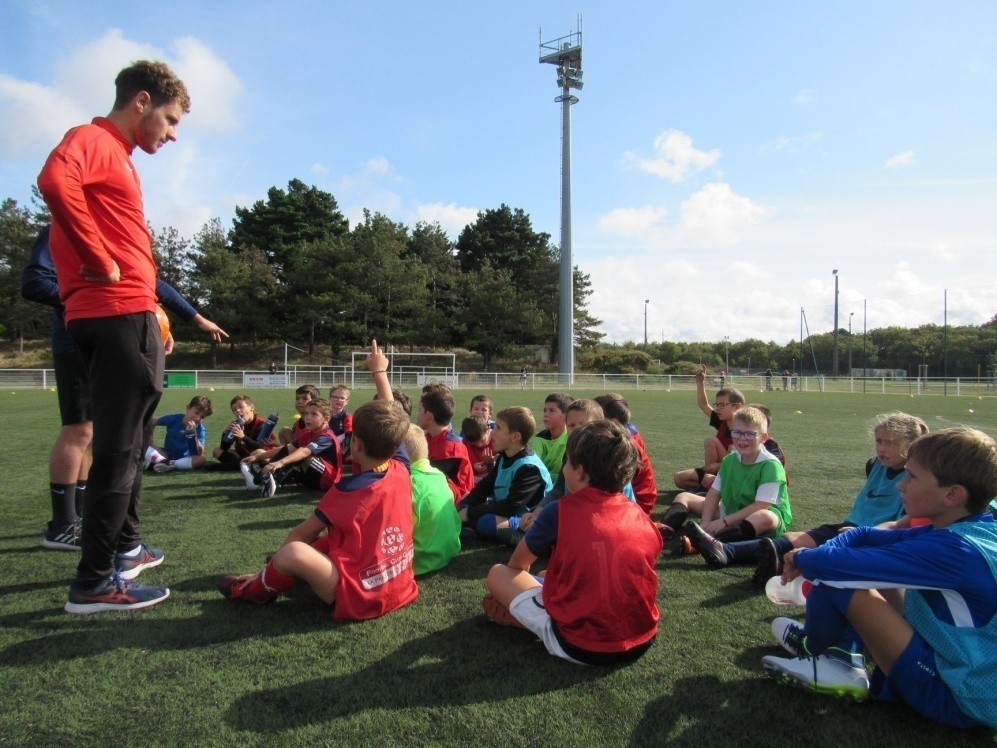